Звіт про проведенняТижня  безпеки життєдіяльності учнів та запобігання  дитячого травматизму
У гостях у Світлофора(5-А кл., кл. кер. Любчак І.О.)
Бережи одяг, поки новий, а здоров’я, поки молодий(5-Б кл., кл. кер. Подоляк І.В.)
КВК “Правила дорожні зі школи вивчай” (5-Вкл., кл. кер. В.Іщак)
Правила безпеки знай – про життя й здоров'я дбай!(6-А кл., кл.кер. Савчин І.М.)
Екскурсія у Львівський університет безпеки життєдіяльності(6-Б кл., кл. кер. Лебідь І.І.)
Твоя безпека – це твоя уважність6-В кл., кл. кер. Біда О.В.
Безпека щоденного життя(7-А кл., кл. кер. Жеребецька І.Б.)
Життя дається тільки раз(7-Б кл., кл. кер. Ільчишин Г.С.)
Безпека школярів у побуті(7-Г кл., кл. кер. Миронова М.І.)
Я обираю здоров’я(8-А кл., Глібовецька Є.І.)
Здоров'я нації у твоїх руках(8-Б кл., кл. кер. Моравська Х.Й.)
Правила безпечної поведінки учасників дорожнього руху(8-В кл., кл. кер. Малиш Л.П.)
Життя дається тільки раз(9-А кл. кл. кер. Паляниця І.І.)
Твоя безпека у твоїх руках9-Б кл. кл. кер. Саєнко І.Я.
Зробимо життя безпечним(9-В кл., кл. кер. Чучвера І.В.)
Шкідливі звички – шлях у безодню(9-Г кл., кл. кер. Липа І.І.)
Дотримуємось правил дорожнього руху. Запобігання дитячого травматизму(10-А кл.,кл. кер. Ткач І.Є.)
Здорові діти – здорова нація(10-Б кл., кл. кер. Єдинак І.Я.)
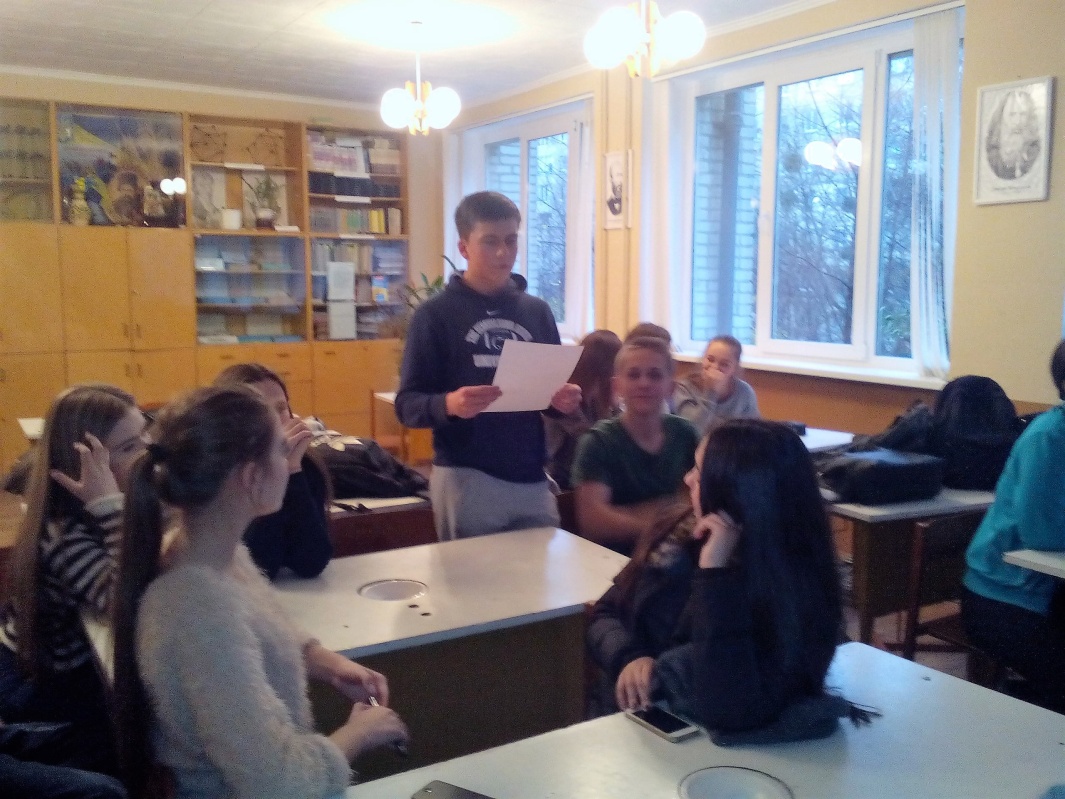 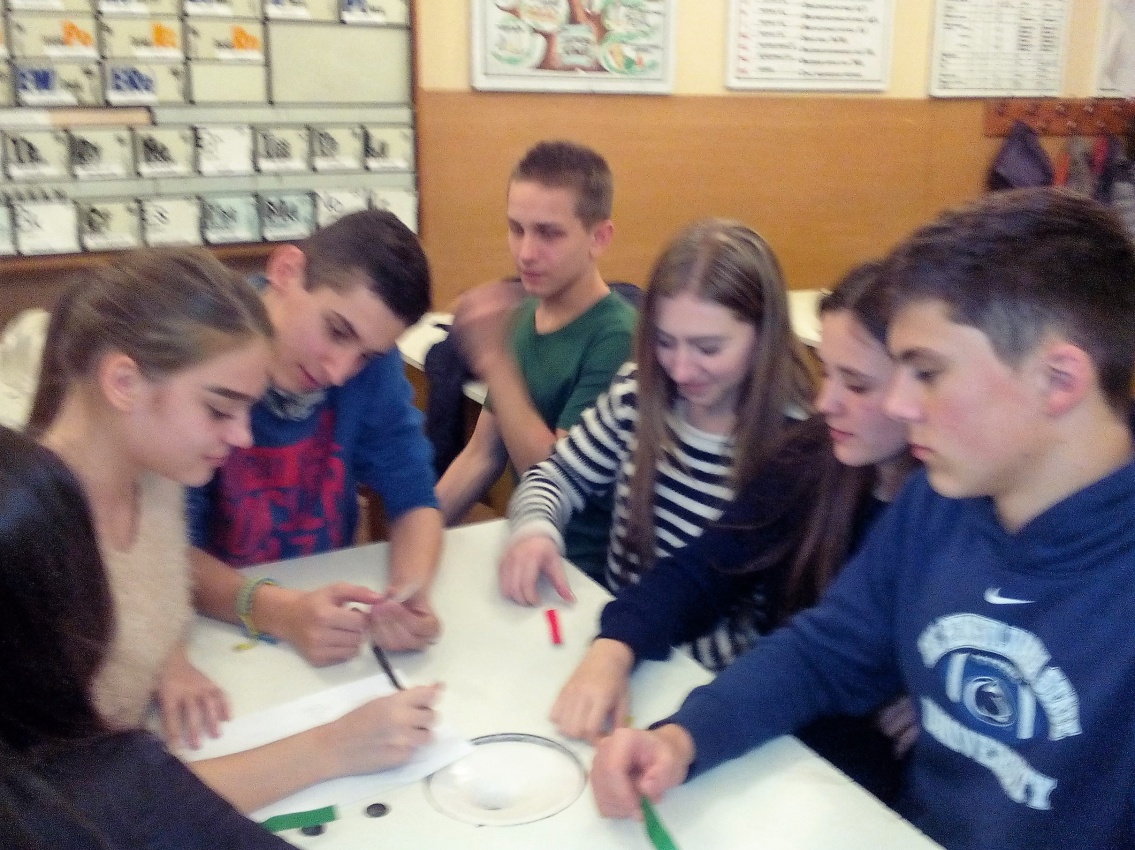 Долікарська допомога при травмах (11-А кл., кл. кер. Іванець О.В., 11-Б кл., кл. кер. Вілюра С.Й.)
Дякую за увагу